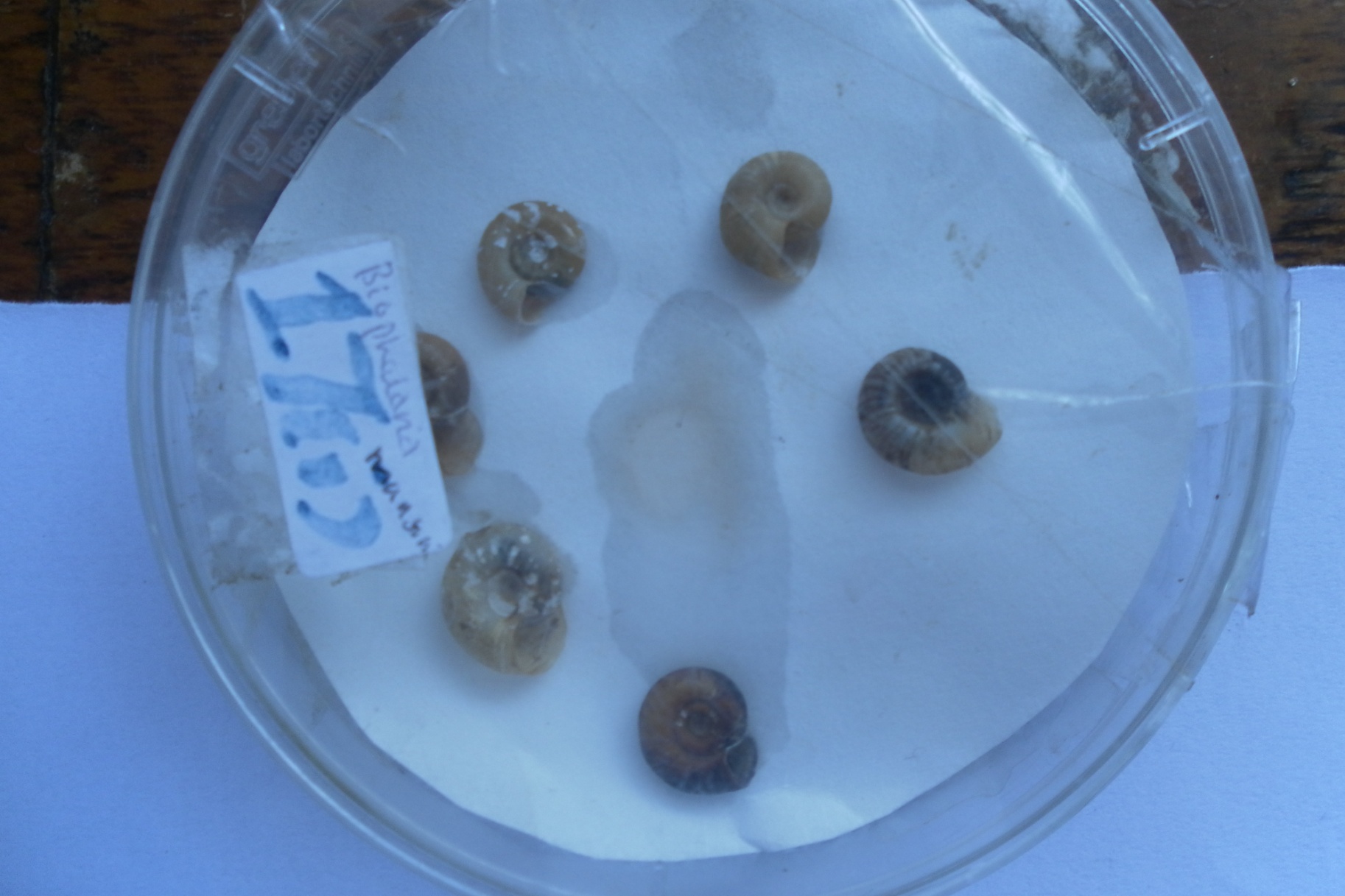 Name the intermediate host.Name the parasite and mode of transmission it causes
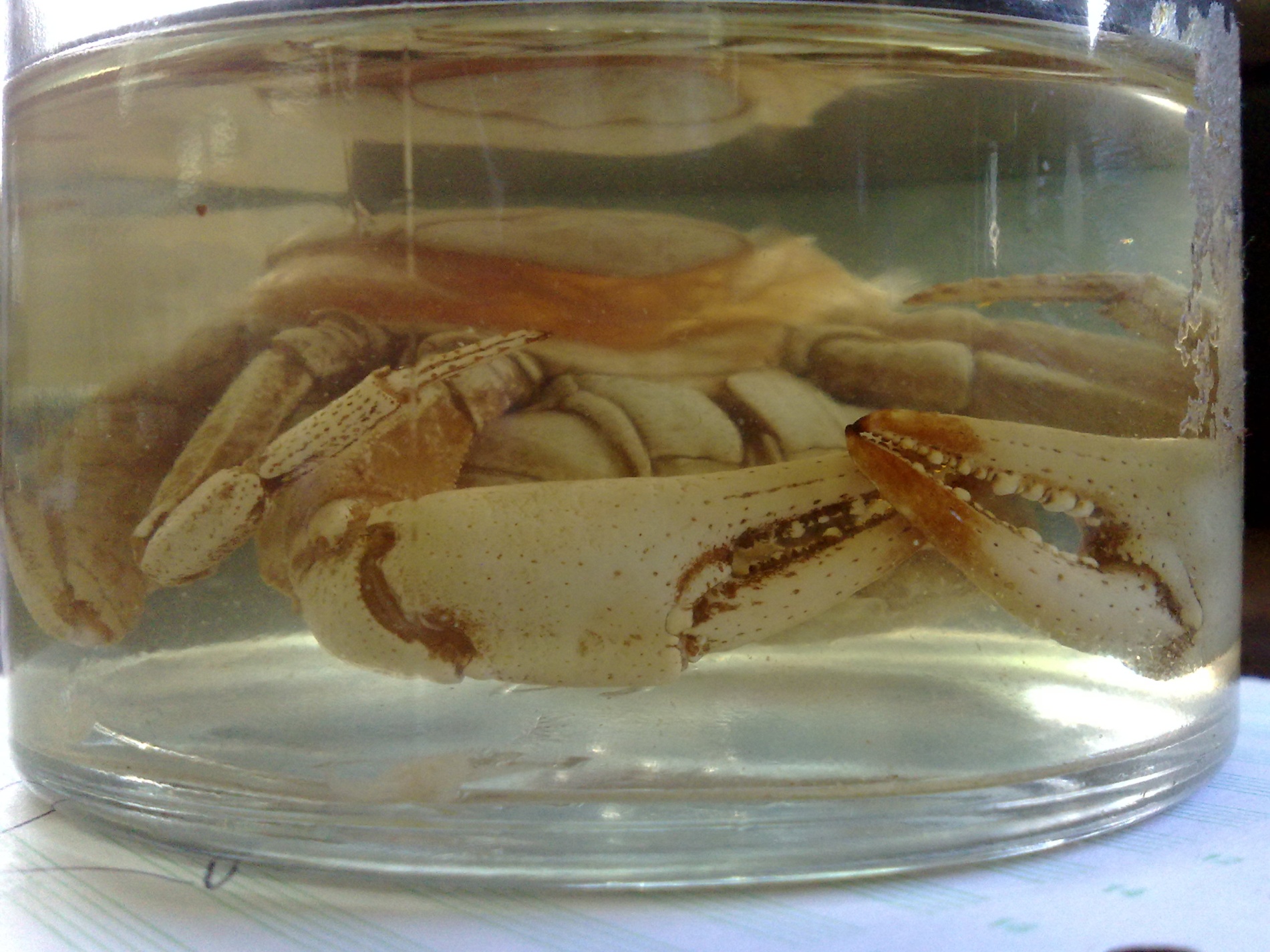 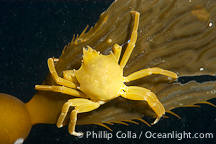 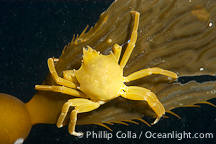 Identify the crustacean shownname the parasite related to it
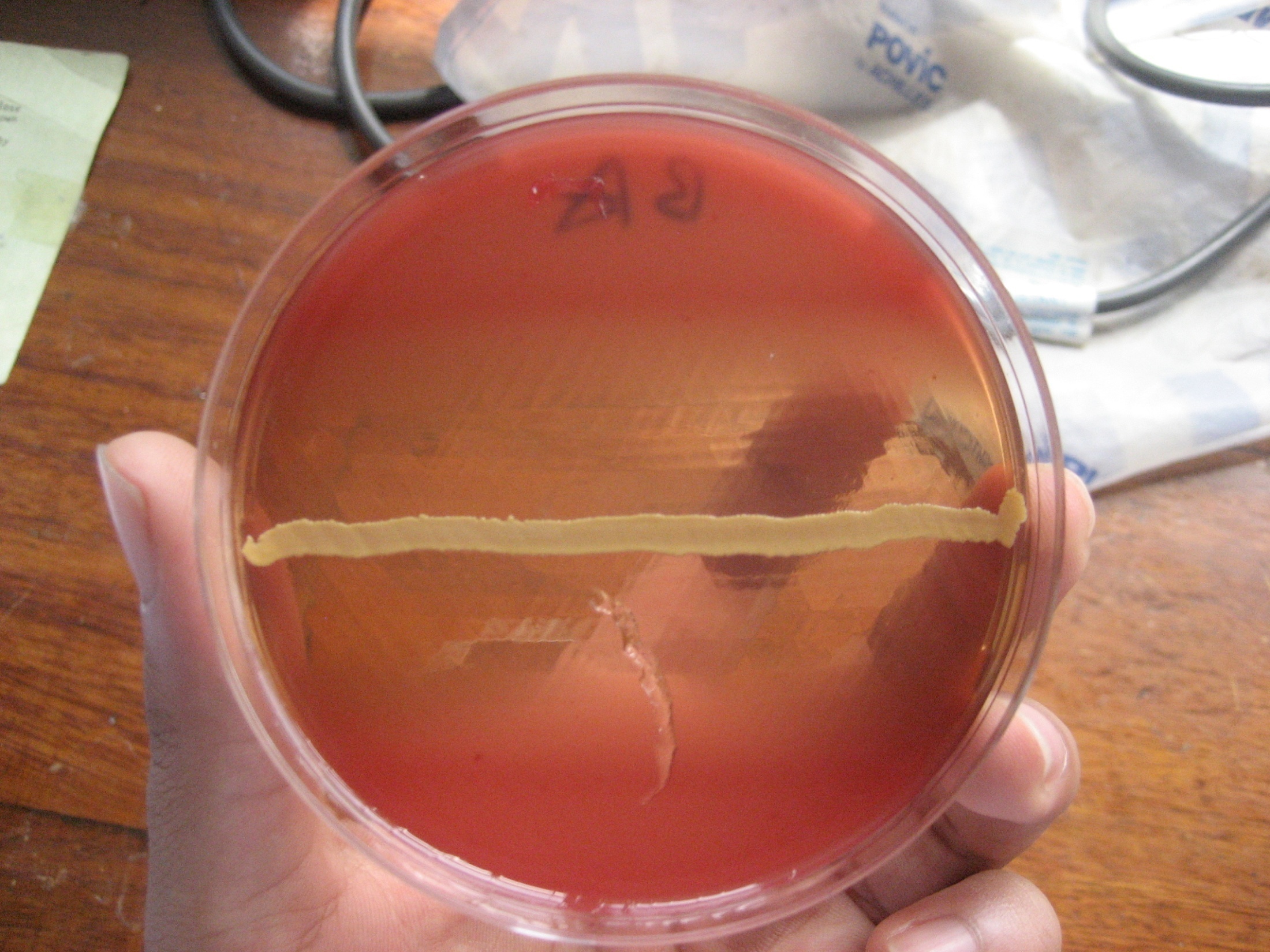 Name the phenomenawhat is the basis of this phenomenon
Name parasite and condition causedby this parasite.Name any other condition caused by this parasite.
name the stage, genus and species of parasitewhat is the major complication it causes
Identify the stage of the genus and spps of the parasitename the insect vector responsible for it’s transmission
Name the stage and spps of protozoaname the it’s mechanical vector
name the vector and disease it transmitswhat is the  drug og choice for treating disease caused?
Name the stage, genus and species of parasite shownname two complications it cause
Name the vector and disease associated with it
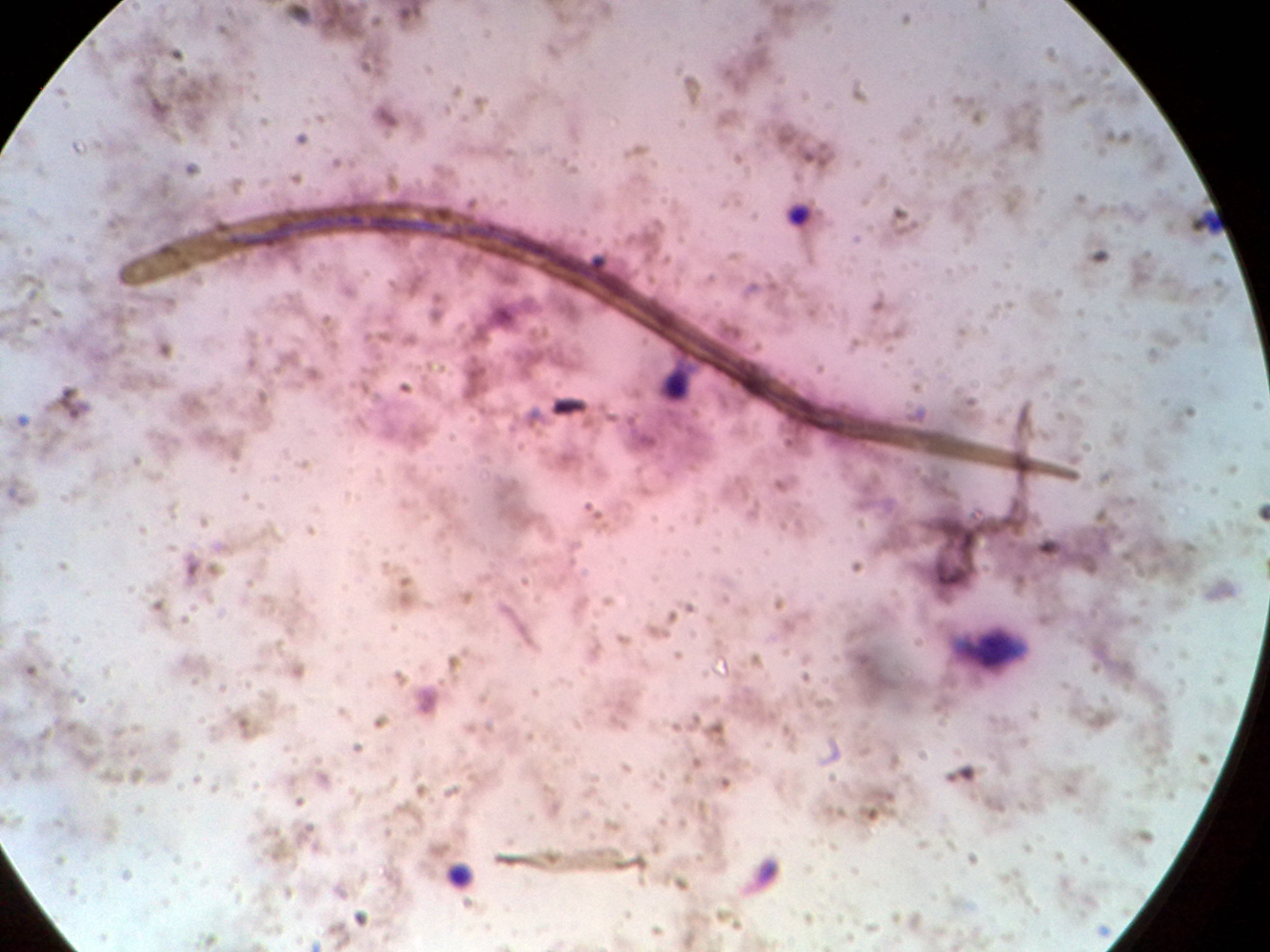 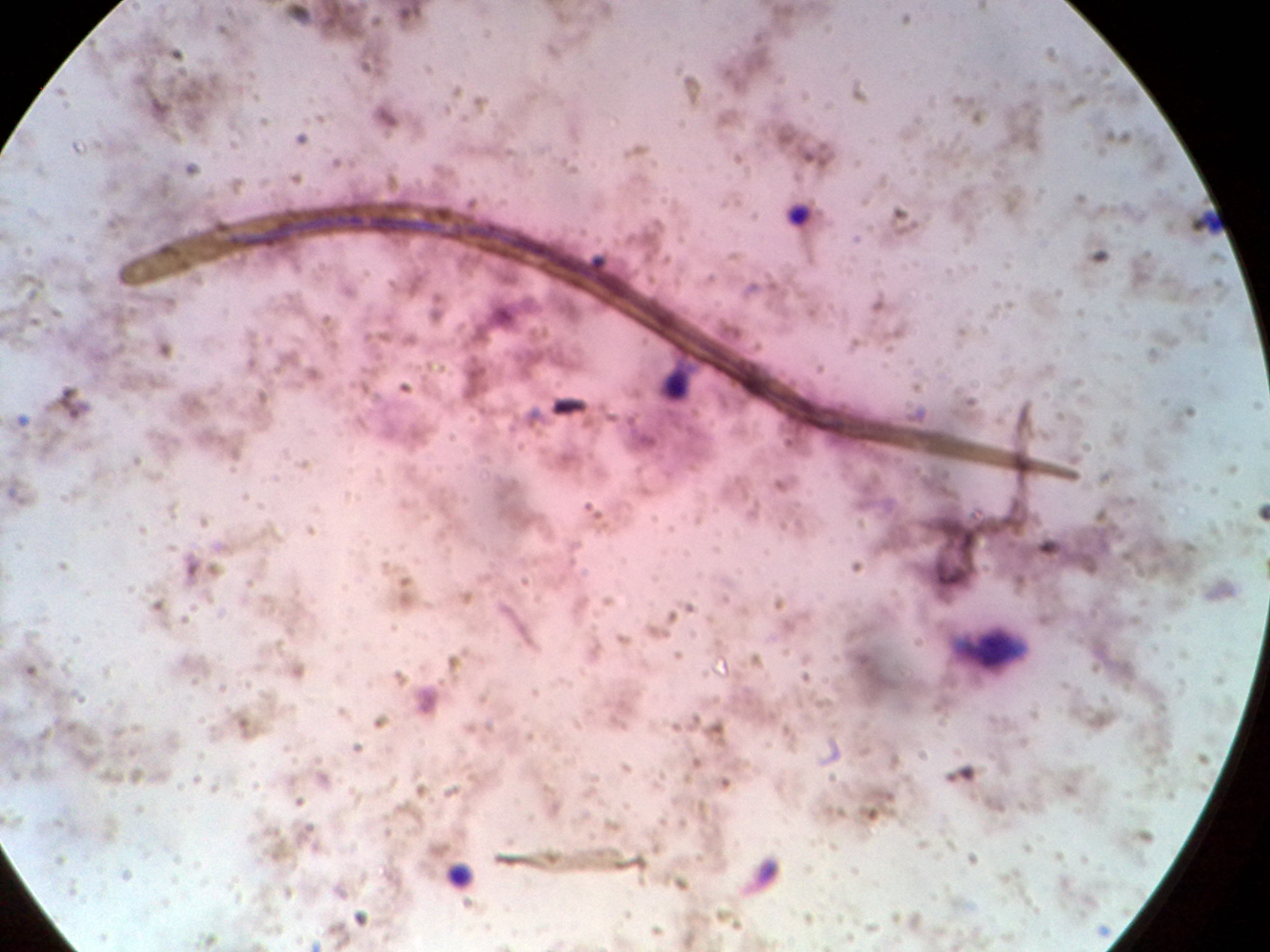 Identify parasite, stage, genus, species and vector involved in it’s transmission
Identify anthropod which parasite uses it as an intermediate host and what disease is it cause
Identify, genus,and species of parasite how does man get infection?
Identify stage, genus, species of organism. What condition is mailny associated with it?
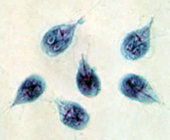 Identify the genus of the larval form of the parasite. Whatis it’s natural habitat
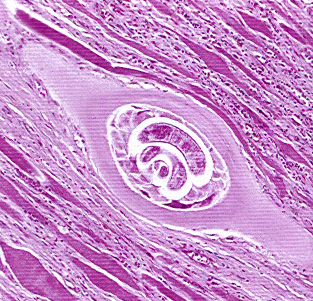 Identify class,genus,species, intermediate host and treatment.
Identify vector and name two diseases associated with the vector.
Identify helminth and of transmission and treatment.
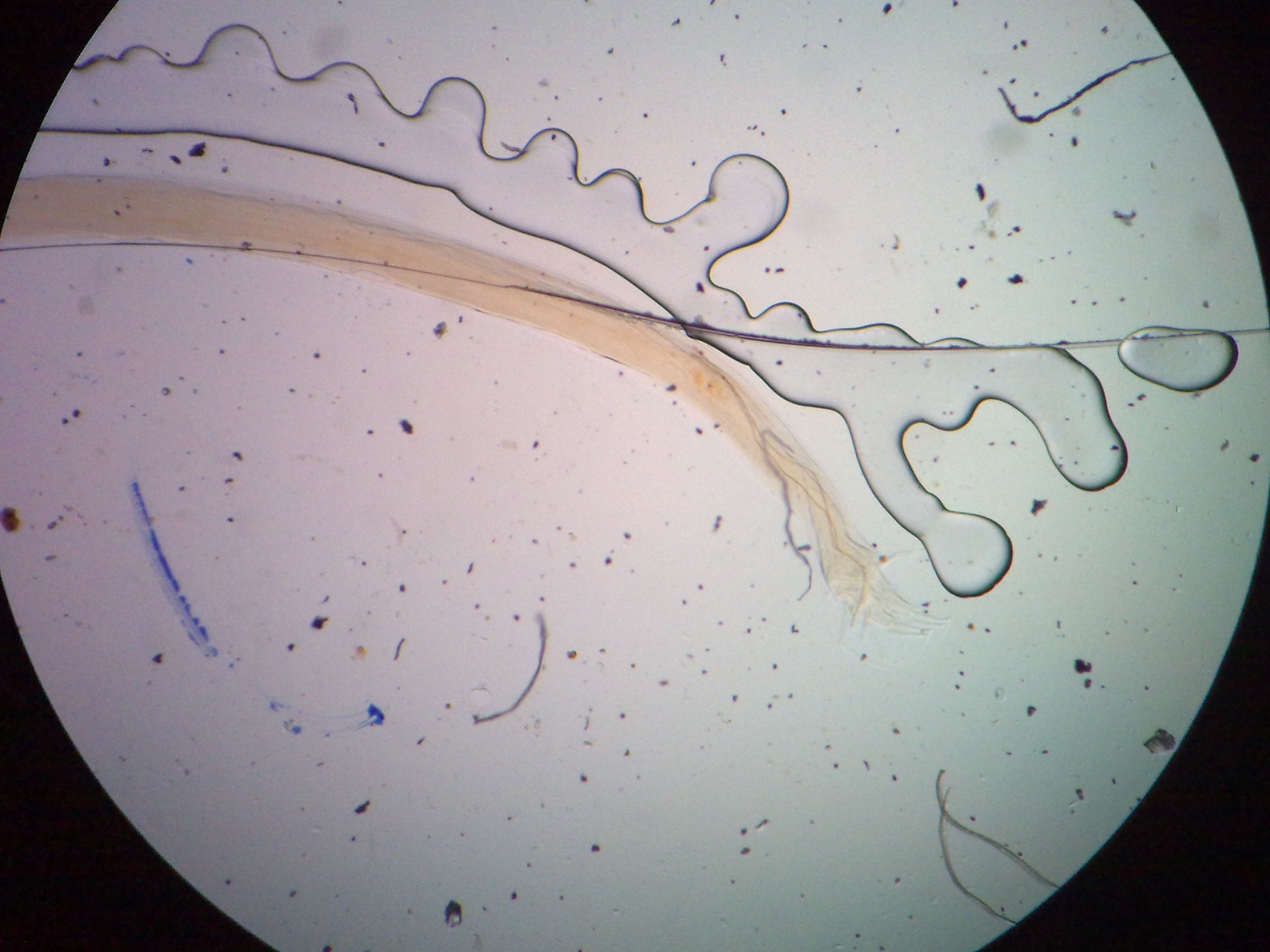 Identify helminth mode of transmission and treatment
Identify stage of parasite, class, genus,species and two complications.
Identify kingdom, order, species and treatment
Identify the stage of parasite and three complications it causes.
Identify stage, kingdom, genus, species, treatment of condition.
Name the condition and likely causative agent and mode of transmission.
Identify class,order and species of virus shown and mode of transmission
Name the condition shown and two complications it causes.
Name four viral diseases transmitted by these vectors
Identify the family and class of the virus and name the condition shown
Name  the condition show own and two complications it causes.
Name the condition and causative viral agent.
Identify the virus, disease caused and it’s mode of transmission
Identify virus, mode of transmission and it’s prevention
Identify the virus, type of nucleic material contained state whether it’s enveloped or no
What virus caused this condition what kind of genome does it have and it’s route of transmission
Identify virus and it’s family describe it’s genome
Identify the virus that causes these conditions to what family does it belong?
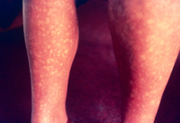 Identify parasite intermediate host and treatment.
Identify the virus, family and name the condition it causes.
Identify the class of parasite  genus and species. 
List two complications parasite causes.
Identify condition shown and it’s causes
Least two preventive measures for this condition.
Identify condition and two causative agents.
What is the treatment?
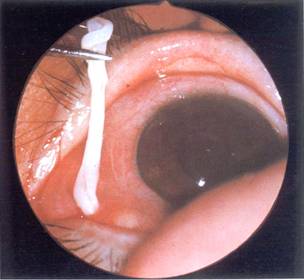 Test shown is bacitracin
what is it’s indication?
Name the method of testing for antibiotic susceptability shown.
Name two other methods of testing for antibiotic susceptability.
Name two likely organisms to cause such areaction on the TSI media.
List at least two ways of differentiating the two organisms.
State the indication of the test shown.
What is the basis of the colour change in this test?
What is the indication of this test
List two pigments produced by the microbe cultured. 
List two diseases caused by organism.
Culture  from high vaginal swab from a female with pueperal sepsis and gram stained. Identify organism.
What is the selective media for this organism
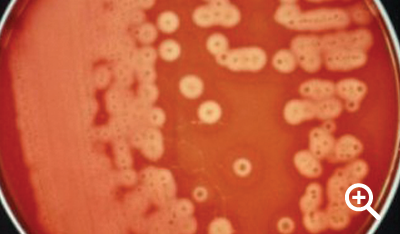 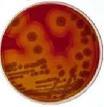 Identify kingdom and genus of photo microscope.
What is the mode of transmission 
State two clinical conditions it causes.
Identify genus of the photogragh shown
What is the staining techinique used?
What pathological conditions does it cause?
List three conditions caused by organism  depicted on microscopy.
What is the mod of transmission.
Specimen is sputum 
List three virulence factors of the bacteria shown.
List three pathogenic conditions it causes.
Identify species
Classify disease conditions caused.
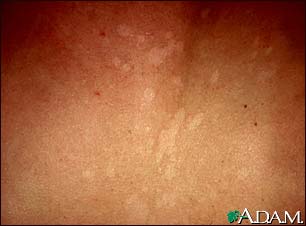 Name the condition shown. What is the causative agent?
Name two other conditions caused by agent above.
Name two predisposing factors.